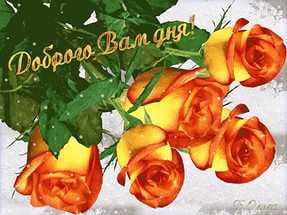 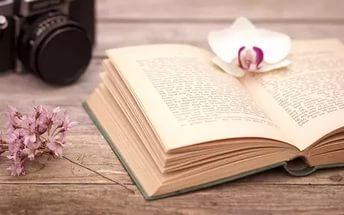 Баймурзинская сельская библиотека
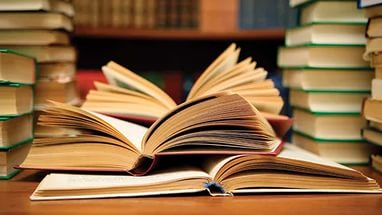 Общий фонд составляет -4818 экземпляровВ этом году поступила -110 книгДетский фонд составляет-1375 экземпляровПоступила в этом году-24  детских  книг
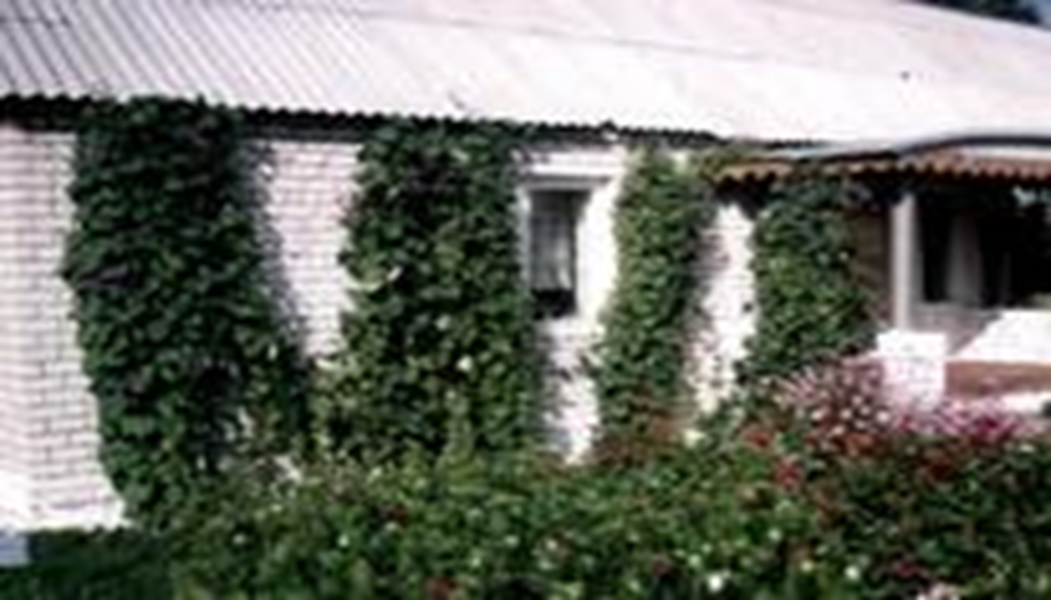 Баймурзинская НОШ
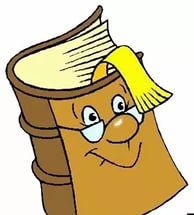 Полевобуинская НОШ
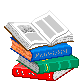 “Книжка, я- вместе верные  друзья”
“Тукай –безнең күңелләрдә”
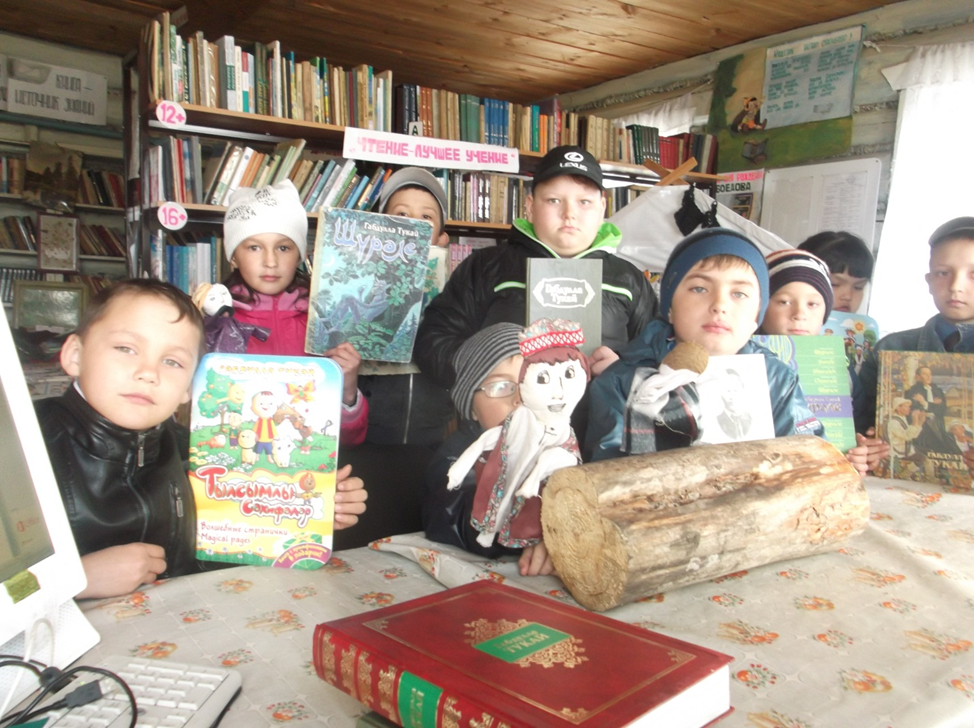 «Поэзия моя!-»
Чтение – это окошко, через которое дети видят и познают мир и самих себя.
  В. Шукшин
«Читаем вместе, читаем                вслух!»
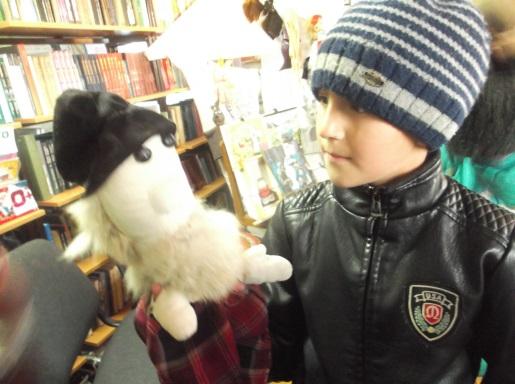 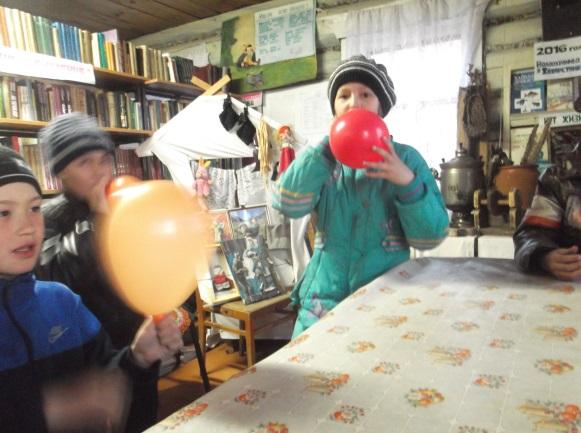 «Библионочь- 2016». «Читай кино!»
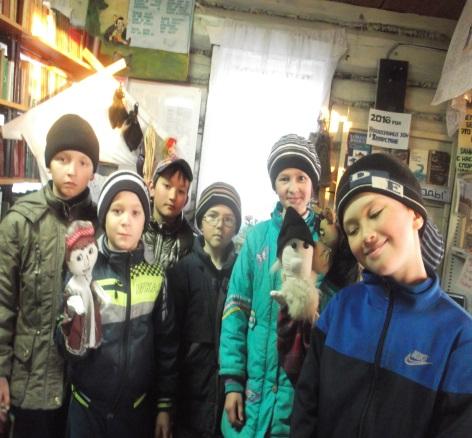 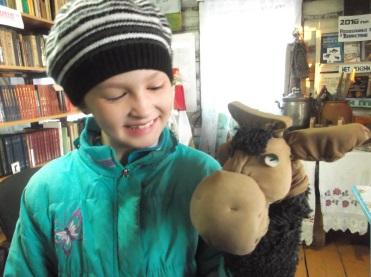 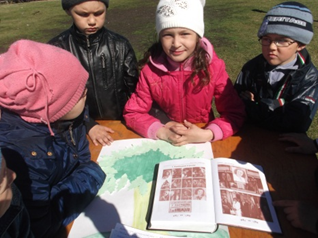 25-летний юбилей 
Кайбицкого района
«Край мой,
 гордость моя Кайбицы»
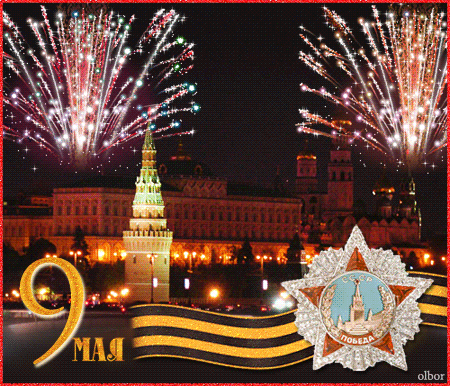 «Помним , 
восхищаемся, 
гордимся»
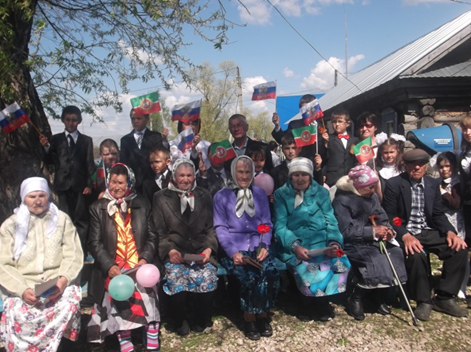 «Война.
     Народ. 
Победа».
День Российской 
независимости.
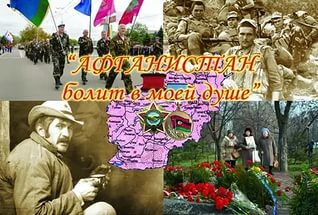 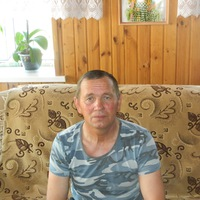 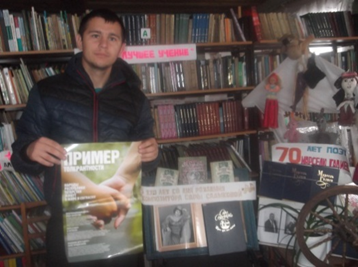 4 ноября – 
День народного единства
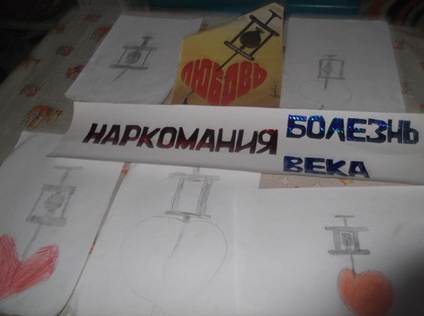 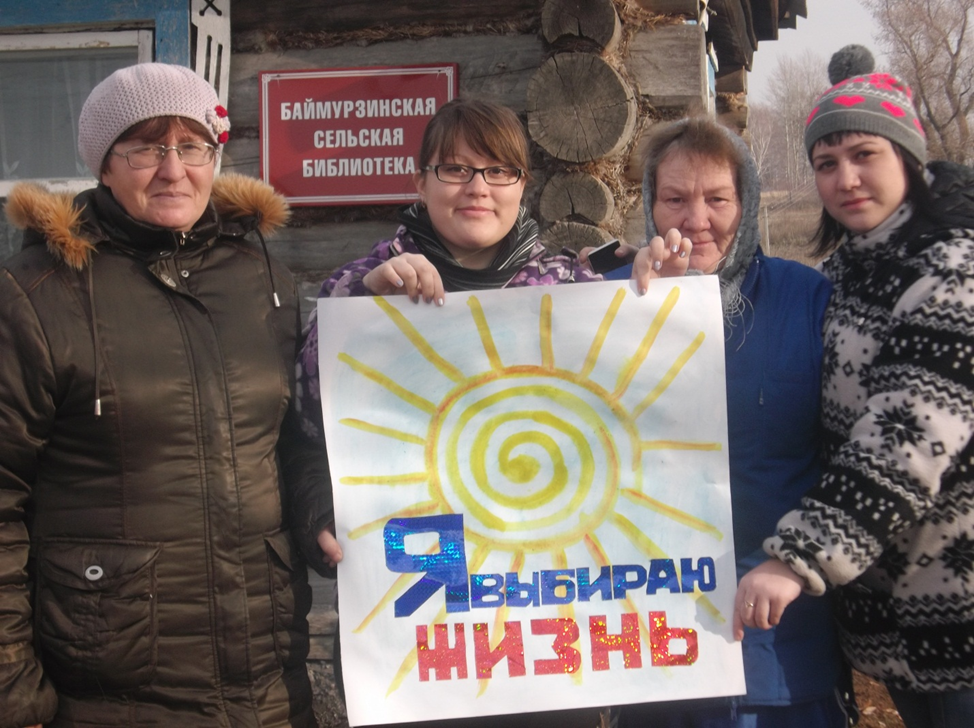 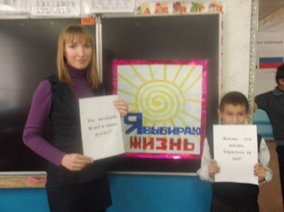 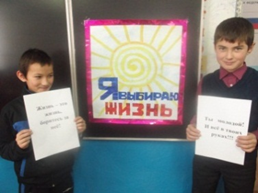 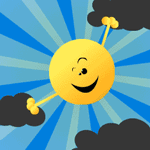 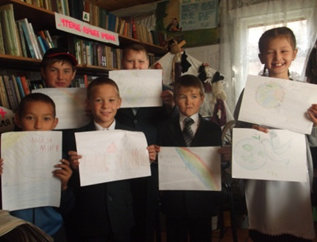 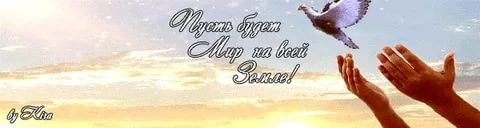 «Твои права 
и 
уголовная ответственность».
Акция «Весенняя 
неделя добра – 
эстафета добрых дел»
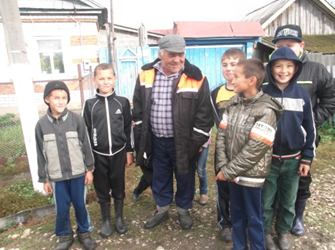 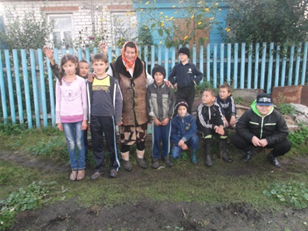 «Осенняя 
неделя добра – 
эстафета добрых дел»
«Картайма әле йөрәк»
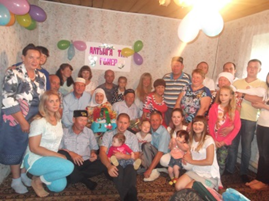 «Алтынга тин гомер»
«От чистого сердца»
Декада инвалидов
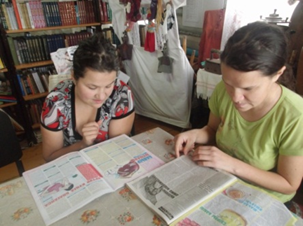 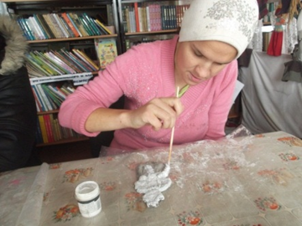 Аптека для души
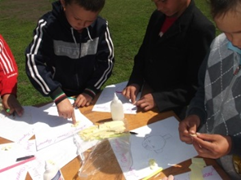 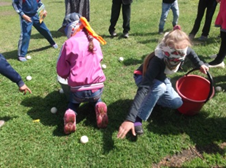 «Пусть вечно 
детство звонкое смеётся!»
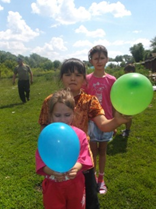 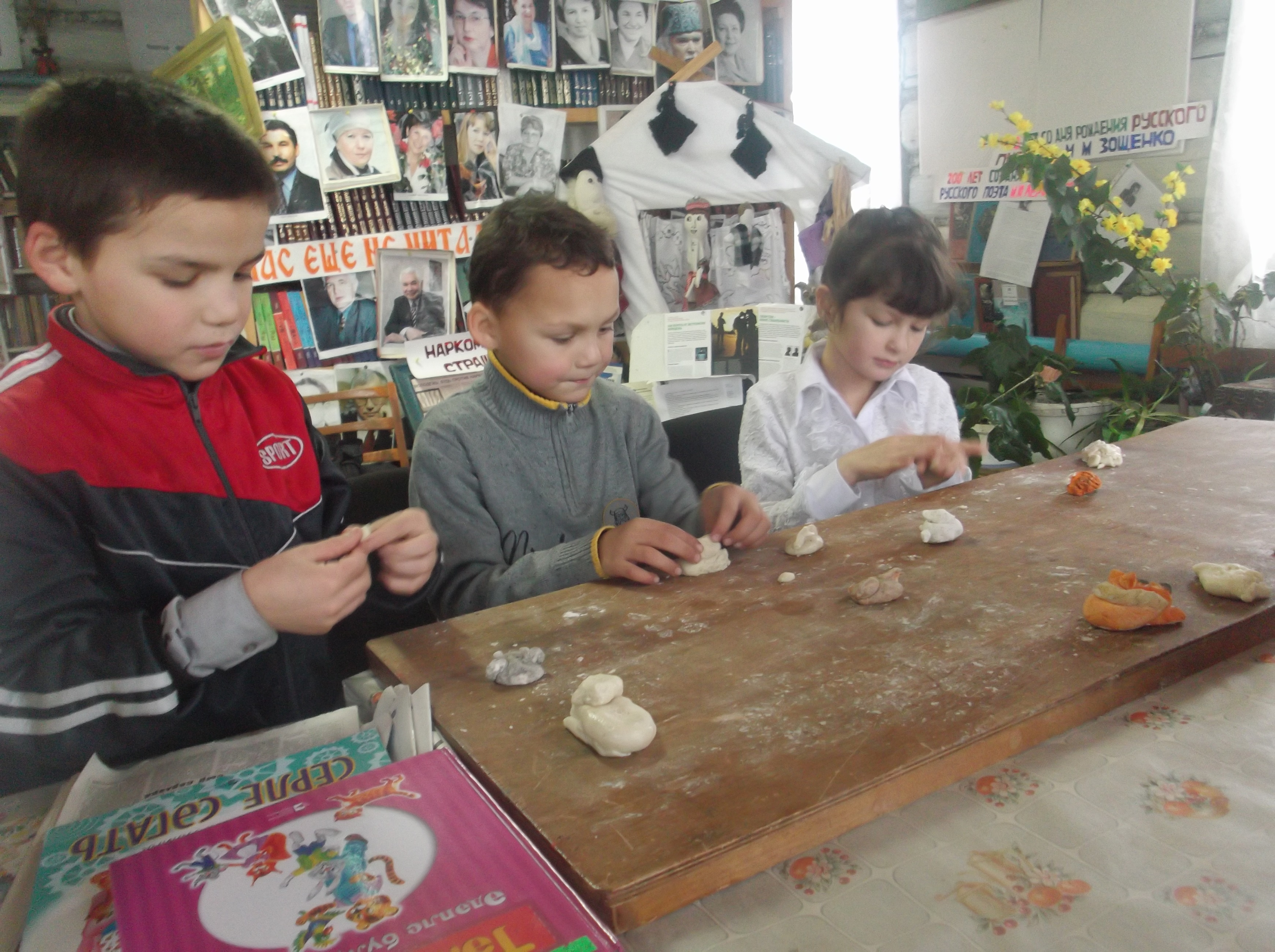 Кружок 
«Умелые     
          руки»
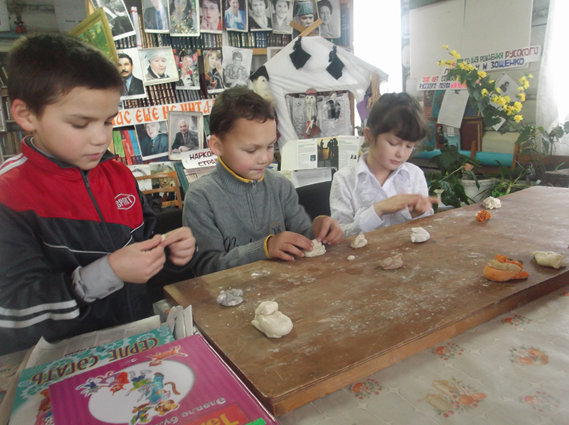 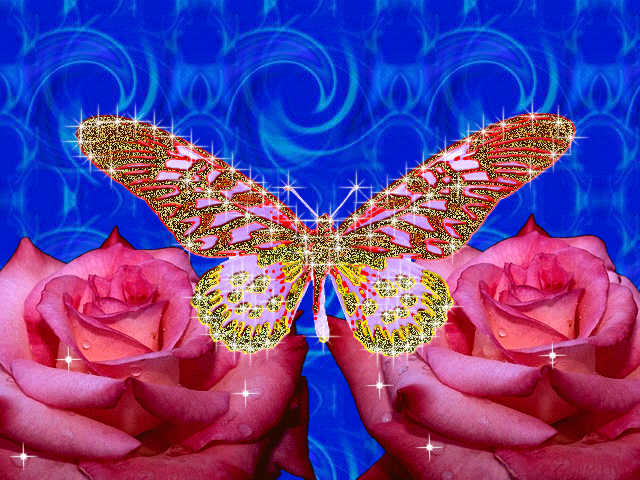 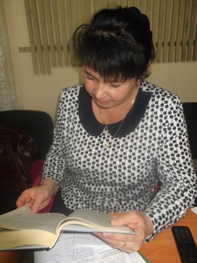 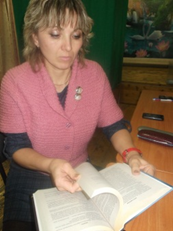 Активные читатели 
передвижной библиотеки
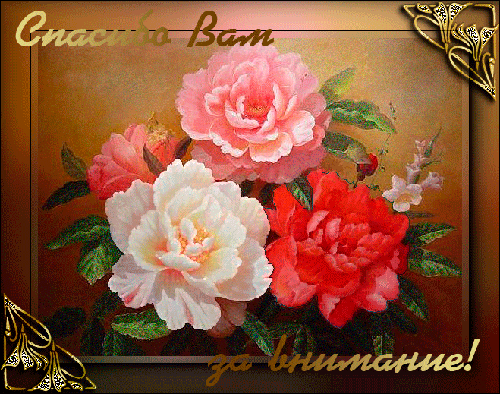